Patients as Active Inquirers: Gender, ASD and Autoimmunity
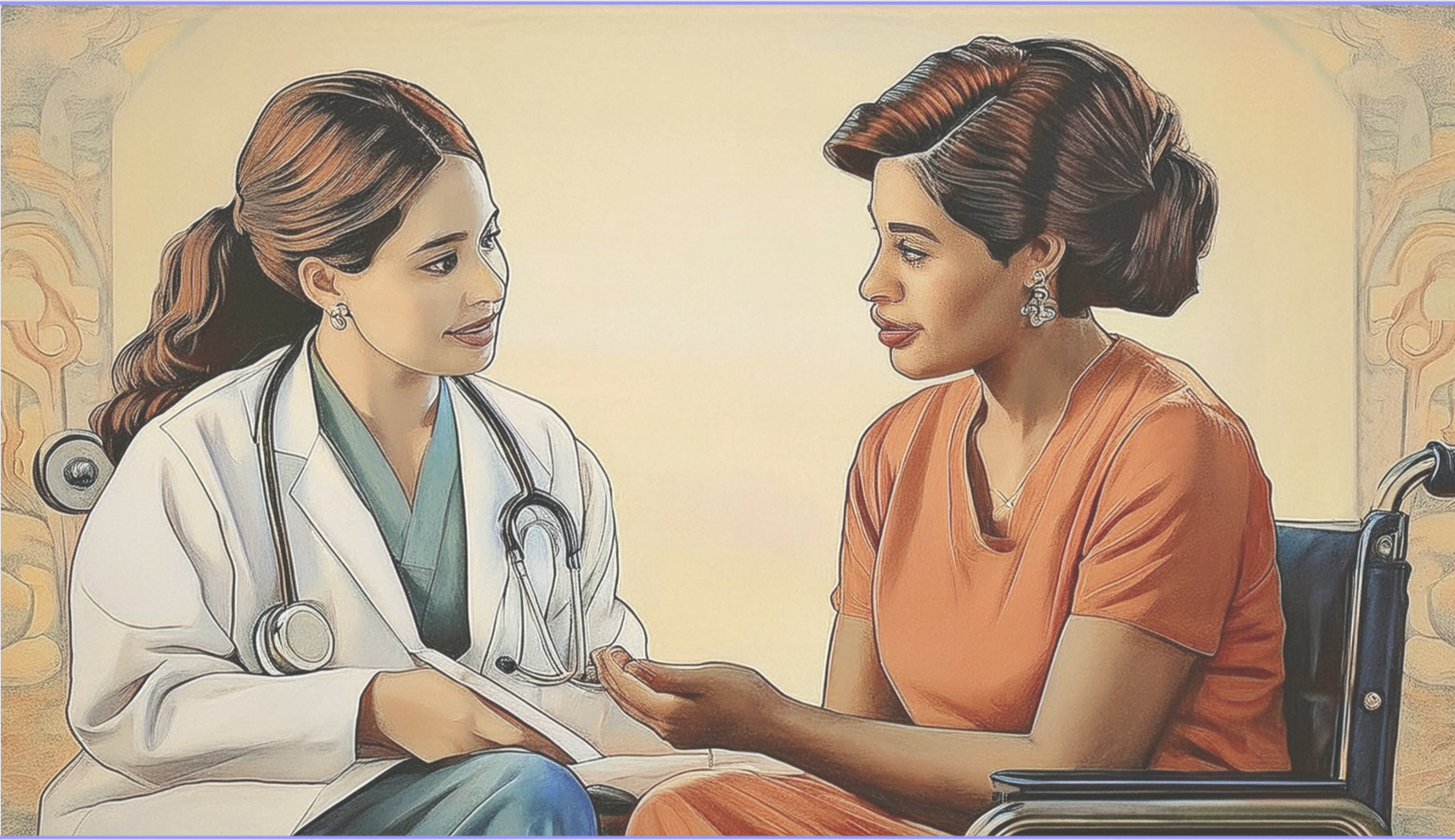 Patients as Active Inquirers: 
Gender, ASD, and Autoimmunity
Natalia M. Rivera Morales (She/her/hers/ella)
Mellon Postdoctoral Research Fellow
Department of English
The George Washington University
Personal Experience with Psoriasis
I developed symptoms of psoriatic disease at the age of four
Autoimmune disorders run in my family, especially among women: multiple sclerosis, lupus, and polymyositis
My moderate to severe flare-ups coincided with emotionally and psychologically trying moments:
SAT and College Application Season (ages 15 to 17)
Death of a grandparent during my master’s program (Age 22)
Koebner Response: the rapid develop and/or spread of psoriatic lesions after skin injury
Immediately after a health emergency during my doctoral dissertation phase: Guttate Psoriasis
More recent, I had another flare-up when another family member passed away in April 2024.
Some Recent Developments
Diagnosed with ASD, level 1 in May 2024. Previously, I had been underdiagnosed with ADD and co-occurring Generalized Anxiety Disorder
Through my independent research and readings, I learned that there appears to be a link between autoimmunity and ASD. In my estimation, biology alone (i.e., “a DNA-based inherited disorder”) does not illuminate this co-occurrence. There are strong epigenetic and trauma-based factors that are implicated in the development of autoimmune disorders and its corollaries (Anxiety, Panic Disorders, Mood Disorders, etc.)
Contraindicated prescribed medications can exacerbate symptoms (i.e., beta blockers, Lithium) Many times, clinicians are more invested in addressing surface-level symptoms of “vexing” Mood Disorders, instead of identifying a potential underlying causal mechanism, such as chronic inflammation (i.e., as in the case of neuropsychiatric systemic lupus)
Interaction with my Dermatologist: The Importance of Patient Self-Advocacy
My (male) dermatologist denied a link between ASD and psoriatic disease
In general (though not always), I find that women and women-presenting clinicians are more receptive to consider the potential validity of my anamnesis, that is, my self-reported medical history. 
Recommendation: Peer-reviewed Open-Access materials, grounded in rigorous research, can empower you to make sound medical decisions in consultation with your clinician(s).
Prof. Quill Kukla: Hinderances to Autonomous Inquiry
“We cannot make high-quality, informed decisions about our own health care unless we have access to an expert who can provide a synthetic assessment of our particular medical situations. However, even financially secure North Americans face a health care system that is increasingly fractured by specialization, discontinuity of caregivers, and elaborate divisions of labor among health professionals. Hence there may be no one person who is in a position to make a judgment about a patient as a whole” (Kukla 31).
Kukla Quote 2: “Its all in your head…”
“84 percent of clinicians rate their patients fair to poor at appraising the quality of the information they find on the Web, and almost three times as many clinicians believe that patients’ independent research hampers the efficiency of clinical visits than believe that this research improves efficiency (33)...
[Continued…]
To take a dramatic example, consider Munchausen Syndrome By Proxy (MSBP), a psychiatric disorder recognized by DSM-IV. MSBP (Factitious disorder imposed on another) sufferers either fabricate obscure physical symptoms for their children or intentionally inflict physical damage on them to get attention from medical professionals. A series of exposés over the past few years has shown that MSBP is over-diagnosed and sometimes used as a clinical weapon against “pushy” mothers” (33).
Kukla Quote 3:
“Good medical decision-making requires the judgment and skilled expertise of practiced clinicians. But at the same time, clinical practices should reflect an expectation that patients may be active inquirers who bring relevant expertise and a healthy critical distance from the authority of their physicians’ voice into the clinic with them. Clinicians should respect and recognize their patients’ capacity for autonomous inquiry and give these patients reasons to trust their expertise when appropriate, rather than assuming that their voices will be heard as unilateral and immediately authoritative” (33).
Source:
Kukla, Rebecca. “How Do Patients Know?” Hastings Center Report, vol. 37, no. 5, 2007, pp. 27–35. DOI.org (Crossref), https://doi.org/10.1353/hcr.2007.0074.